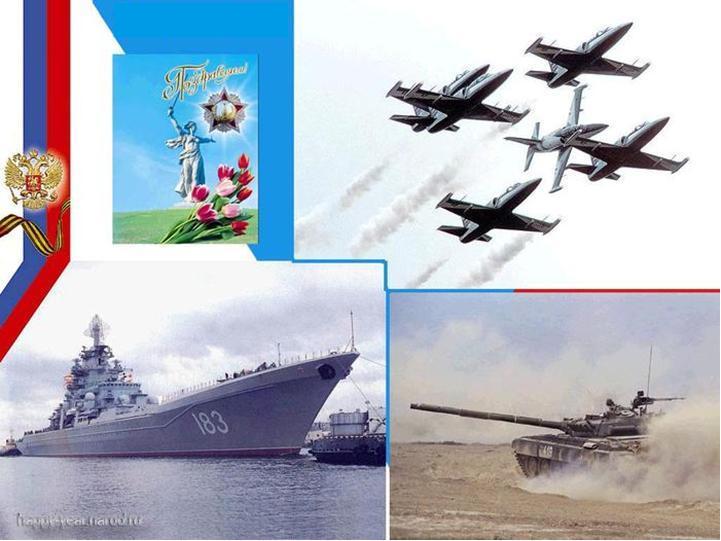 Муниципальное бюджетное дошкольное образовательное учреждение детский сад компенсирующего вида №8 «Солнышко»  г. Новоалтайска
«23 ФЕВРАЛЯ 
ДЕНЬ ЗАЩИТНИКА ОТЕЧЕСТВА»
      Краткосрочный проект
Составители: Штепула О.Г. воспитатель
Чудова А.В. учитель - логопед
Цель
- формирование мотивационного, целостного представления о защитниках отечества;
- систематизировать  знания детей по лексической  теме «23 февраля»; 
- привлечь родителей в образовательный процесс.
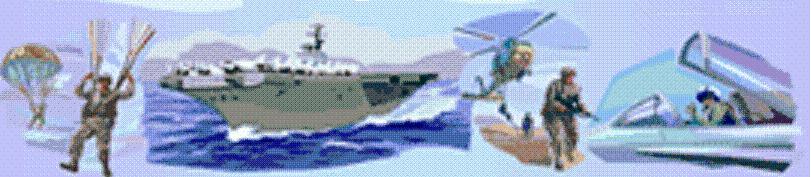 Задачи
Образовательные
   -формировать у детей знания об армии и представление, об особенностях военной службы; 
   - расширить знания о Российской Армии, родах войск, военной технике
   Воспитательные
   - воспитывать чувство гордости за свою армию и вызвать желание быть похожими на сильных российских воинов; 
   -проводить работу с родителями, привлекая их к патриотическому воспитанию детей в семье.
  Развивающие 
   - развивать  познавательные процессы и мыслительные операции  посредством игр, упражнений и занятий
Проблема: отсутствие интереса к Российской армии.
Обоснование проблемы: недостаточный уровень знаний о Российской армии; формирование гендерной принадлежности; отсутствие желания в будущем стать защитником Отечества.

Актуальность: одним из направлений духовно-нравственного воспитания является воспитание героического начала в детях. Ведь формирование отношения к стране и государству, где живёт человек, к её истории начинается с детства.
Паспорт проекта
Вид проекта –краткосрочный 
длительность 2 недели 
Тип проекта –практико-
ориентированный ,
   открытый, групповой
 Участники – дети 
подготовительного 
 возраста,
    педагоги, родители
 Форма представления
 - презентация
 Срок реализации проекта
 – февраль 2014
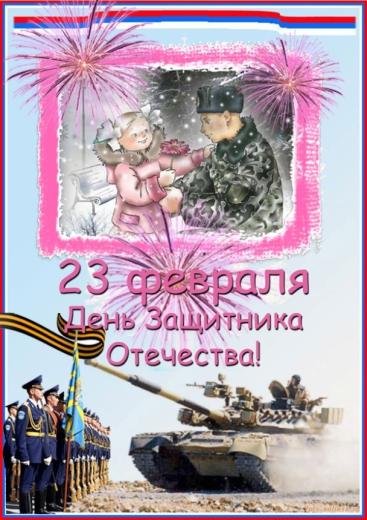 Этапы и механизм реализации проекта
3 этап
1 этап
2 этап
Результативный
Итог
Презентация проекта « 23 ФЕВРАЛЯ ДЕНЬ ЗАЩИТНИКА ОТЕЧЕСТВА».
Проведение спортивного праздника «День защитника Отечества».
Проектный - практическая деятельность по решению проблемы; планирование совместной деятельности, сбор и систематизация информации, поисковая деятельность детей и взрослых. 
Проведение бесед, дидактических игр по расширению представлений о российской армии, о родах войск. Консультации для  родителей. 
Создание в группе условий для реализации проекта: оформление выставки «Воинская слава», альбом с фотографиями военных, иллюстрации военной техники,  выставка игрушечной военной техники.
Предпроектный 
Формулирование целей и задач проекта 
 Изучение литературы по теме проекта
 Изучение Интернет-ресурсов по теме проекта
 Анализ предметной среды группы.
Реализация проекта в соответствии с ФГОС:
Социально-коммуникативное развитие
-Беседа по книге С. Михалкова «Дядя Степа»
  - Беседа «День защитника Отечества»
- Дидактические  игры: «Уходим завтра в море», «Азбука голубых дорог»
Познавательное развитие
НОД«Слава армии родной в день ее рождения»
  Рассматривание наглядно-дидактического пособия «Часовые Родины»
   Рассматривание армейских альбомов, фотографий
   Рассматривание картинок о родах войск
Речевое развитие
Чтение художественной литературы: 
	
- А. Барто «Наши солдаты», «Самолеты», «Флажок», «Кораблик»
     - А. Твардовский «Рассказ танкиста»
     - Б. Алмазов «Матросская лента»
     - С. Баруздин «Шел по улице солдат»
     - С. Алексеев «Последний штурм»
     - С. Могилевская «Сказка о громком      		барабане»
Художественно-эстетическое развитие
-   Рисование «Военная техника на учениях» 
 -  Лепка «Танк», «Самолеты»
  - Оригами  «Рубашка с галстуком» (подарок папе)
 -   Прослушивание  песен на военную тему «Катюша», «У солдата выходной», «Первым делом самолеты», «Аты - баты»
Физическое развитие
Проведение совместно с родителями спортивного праздника «День защитника Отечества».
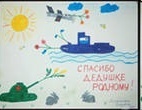 Работа с родителями
- оформление папки-передвижки «История возникновения праздника 23 февраля»
  - оформление стенгазеты «Мой папа самый лучший»
  - оформление стенгазеты «Мой папа майор – я им горжусь»
   - проведение праздника «День Защитника Отечества», совместно с родителями
Оснащение ПРС
- пополнение картотеки дидактических игр «Профессии военный», «Четвертый лишний»
  - пополнение подборки стихов к 23 февраля
	- оформление выставки «Воинская слава»
- оснащение театрального уголка элементами военных костюмов
Результативность проекта
Дети в конце проекта стали чаще использовать для игр военную тематику, уважительно отзывались о защитниках отечества, с гордостью делились знаниями  со сверстниками и воспитателем которые они получили от родителей о службе в армии. С большим интересом стали играть в настольно – печатные и дидактические игры. Развитие познавательных и творческих навыков, коммуникативных способностей.
Родители были заинтересованы темой и получили новую и полезную информацию, успешно опробованную на своих детях, что понятно из бесед с родителями.
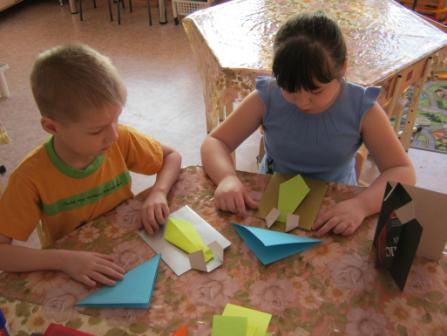 Изготовление подарков папам
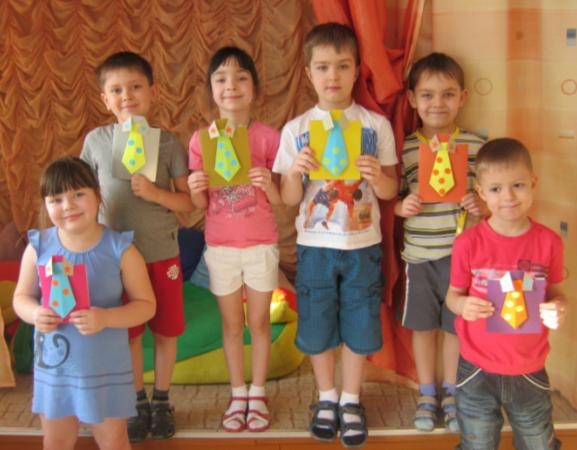 Лепка военной техники: «Танк», «Самолет»»
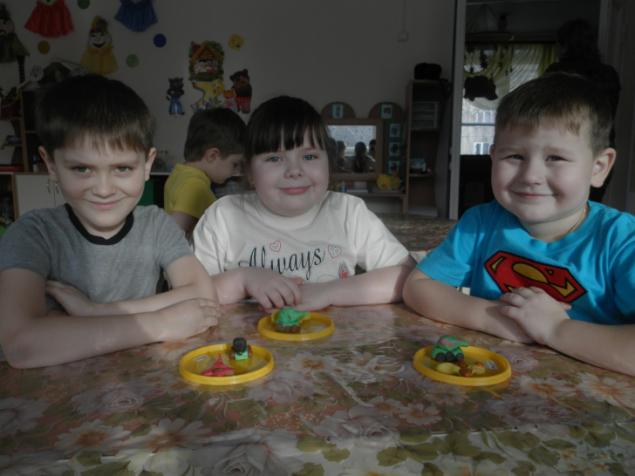 Стенгазеты: «Мой папа самый лучший», «Мой папа майор – я им горжусь»
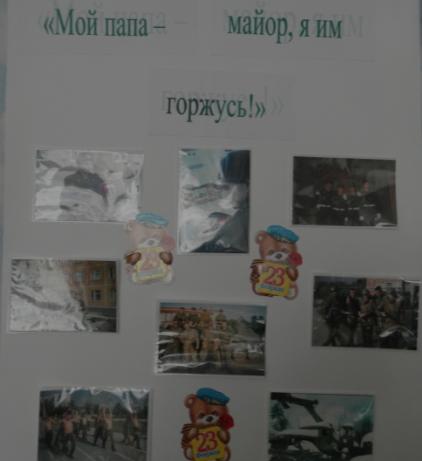 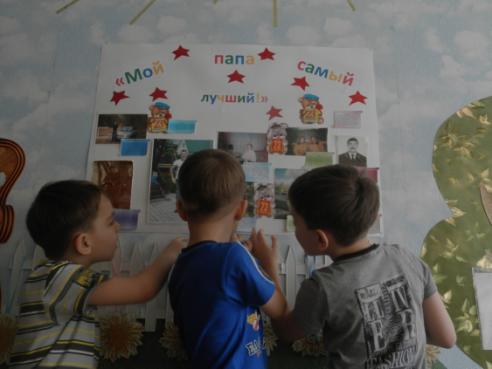 Выставка «Воинская слава»
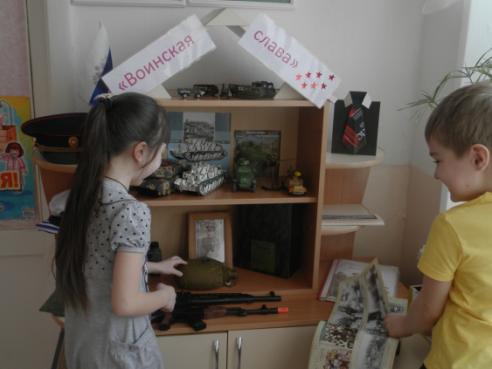 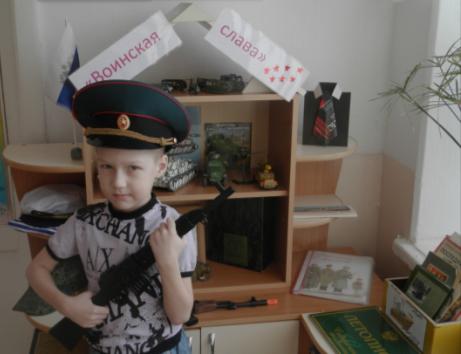 Спортивно – музыкальное мероприятие «День Защитника Отечества»
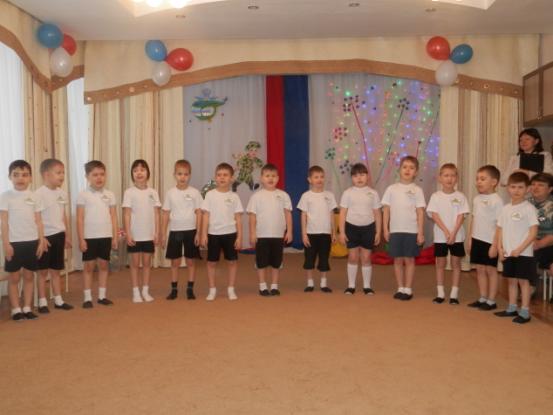 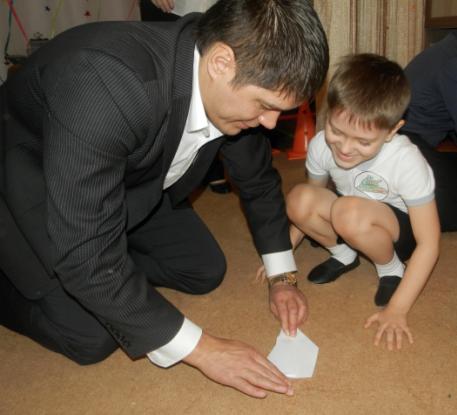 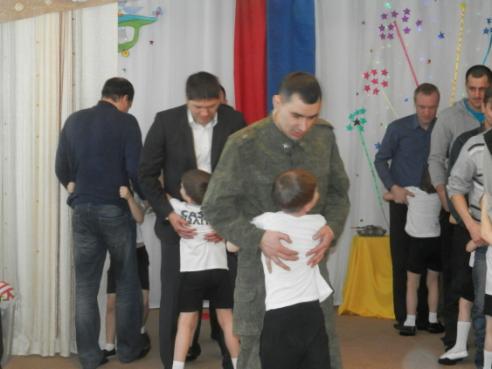 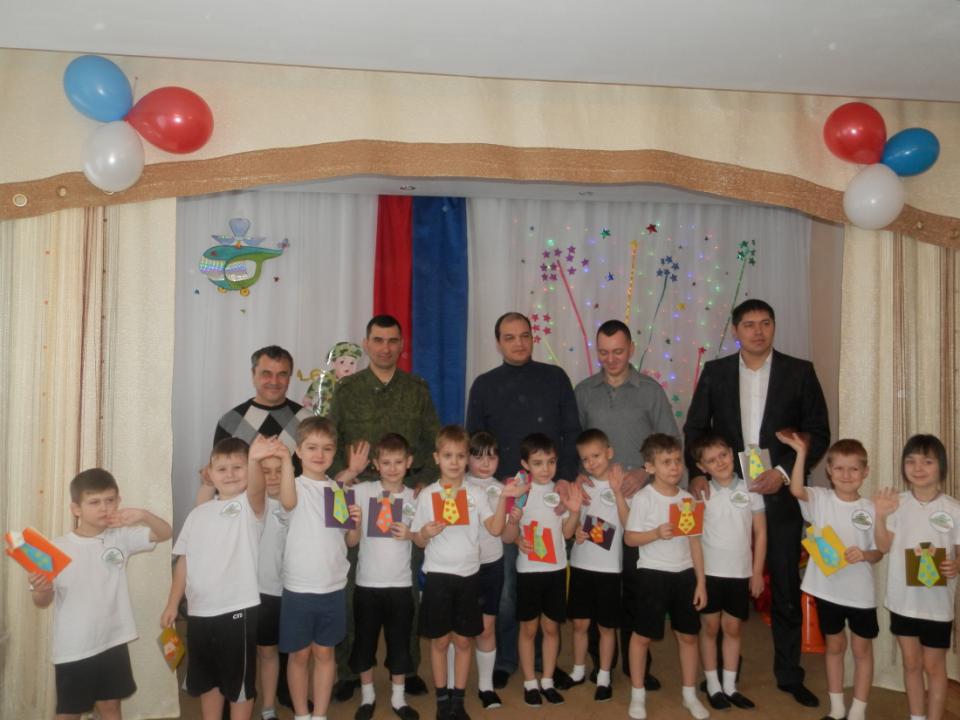